AvR‡Ki K¬v‡k mevB‡K ¯^vMZg
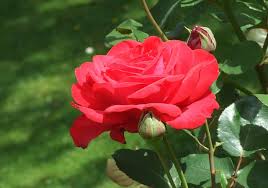 cwiwPwZ
wd‡ivR Avng`
mnKvwi wkÿK 
ivDRvb Avi Avi G wm g‡Wj miKvwi nvB ¯‹zj
welq: MwYZ
‡kÖwY: beg/`kg
w&e‡kl cvV: wÎ‡KvYwgwZ (`kg Aa¨vq)
ivDRvb †_‡K
PÆMÖvg 35 wK.wg.
iv¯Ív
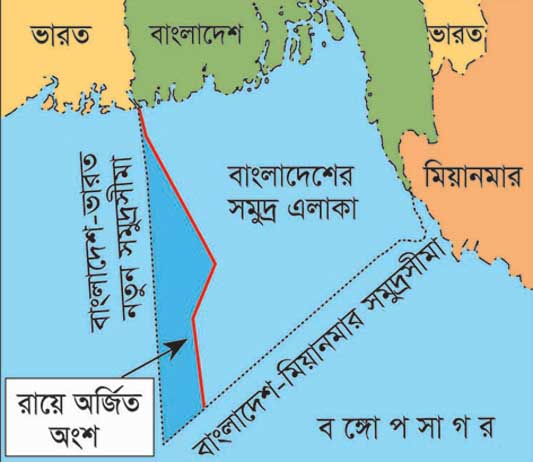 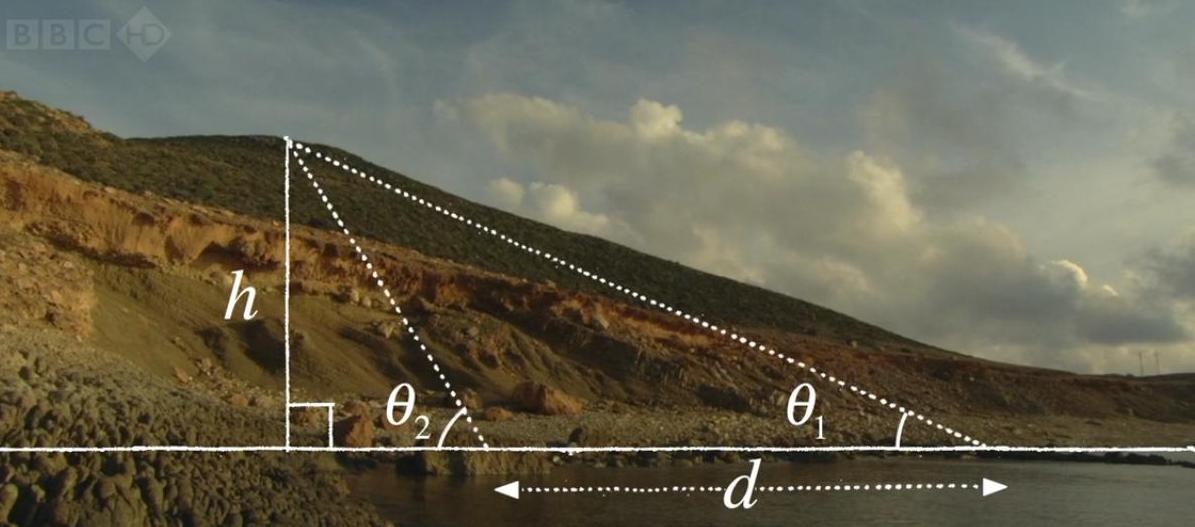 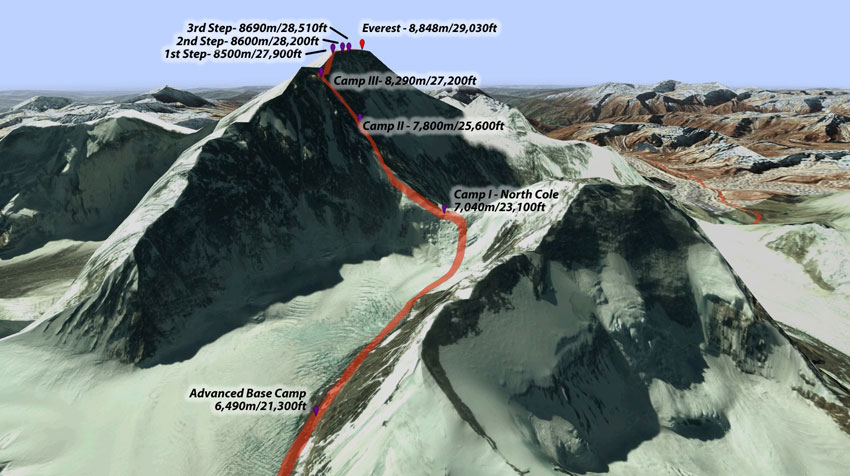 A
উর্ধরেখা বা উল্লম্বরেখা
C
B
ভূ-রেখা
P
o
DbœwZ †KvY
AebwZ  †KvY
B
A
Q
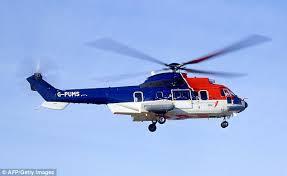 অবনতি
উন্নতি
`~iZ¡ I D”PZv
ভূ-রেখা , উর্ধরেখা , উল্লম্বতল , উন্নতিকোন ও অবনতি কোন ব্যাখ্যা করতে পারবে ।

ত্রিকোনমিতির সাহায্যে দূরত্ব ও উচ্চতা বিষয়ক গানিতিক সমস্যা সমাধান করতে পারবে ।

  ত্রিকোনমিতির সাহায্যে হাতে-কলমে দূরত্ব ও উচ্চতা বিষয়ক বিভিন্ন পরিমাপ করতে পারবে ।
ভূ-রেখা , উর্ধরেখা , উল্লম্বতলঃ

ভূ-রেখা হচ্ছে ভূমি তলে অবস্থিত যেকোন সলরেখা , ভূ-রেখাকে শয়নরেখাও বলা হয় । উর্ধরেখা হচ্ছে ভূমি তলের উপর লম্ব যেকোন সরলরেখা । একে উল্লম্ব রেখাও বলে ।

ভূমি তলের উপর লম্বভাবে অবস্থিত পরস্পরচ্ছেদী ভূ-রেখা ও উর্ধরেখা একটি তল নির্দিষ্ট করে । এ তলকে উল্লম্ব তল বলে ।
A
উর্ধরেখা বা উল্লম্বরেখা
C
B
ভূ-রেখা
চিত্রেঃ ভূমি তলের কোন স্থানে C থেকে  C B দূরত্বে  A B উচ্চতা বিশিষ্ট একটি গাছ খাড়া অবস্থায় দন্ডয়মান । এখানে C B রেখা হচ্ছে ভূ-রেখা , B A রেখা হচ্ছে ঊর্ধরেখা এবং A B C তলটি ভূমির উপর লম্ব যা উল্লম্ব তল ।
P
o
উন্নতি
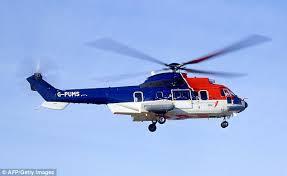 অবনতি
B
A
উন্নতি
Q
অবনতি
A
বিশেষে দ্রষ্টব্য-আনুমানিক সঠিক চিত্র
C
B
D
(১) 30◦ কোন অঙ্কনের ক্ষেত্রে , ভূমি  >  লম্ব হবে  ।
F
E
(২) 45◦ কোন অঙ্কনের ক্ষেত্রে , ভূমি = লম্ব হবে ।
p
(৩) 60◦ কোন অঙ্কনের ক্ষেত্রে ভূমি <  লম্ব হবে ।
Q
R
D
E
A
C
B
ভূমি
চিত্রটি চিহ্নিত কর এবং ভূ-রেখা , উর্ধরেখা , উল্লম্বতল , উন্নতি কোণ ও অবনতি কোণ নির্দেশ কর ।
A
h মিটার
C
30◦
B
75 মিটার
একটি টাওয়ারের পাদদেশ থেকে 75 মিটার দূরে ভূতলস্থ কোন বিন্দুতে টাওরের শীর্ষের উন্নতি 30ᵒ  হলে , টাওয়ারের উভভতা নির্ণয় কর ।
A
h
45◦
C
B
18 মিটার লম্বা একটি মই একটি দেওয়ালের ছাদ বরাবর ঠেসে দিয়ে ভূমির সঙ্গে 45ᵒ কোণ উৎপন্ন করে । দেওয়ালের উচ্চতা নির্নয় কর ।
A
h
৪৫ᵒ
৬০ᵒ
C
B
D
৪২
X
ভূতলস্থ কোনো বিন্দুর কোন স্থানে একটি দালানের ছাদের একটি বিন্দুর উন্নতি কোণ  ৬০ ডিগ্রী  । ঐ স্থান থেকে ৪২ মিটার পিছিয়ে গেলে দালানের ঐ বিন্দুর উন্নতি কোণ ৪৫ ডিগ্রী হয় । দালানের উচ্চতা নির্ণয় কর ।
ভূ-রেখা , উর্ধরেখা , উল্লম্বতল , উন্নতিকোন ও অবনতি কোন কাকে বলে ?
30ᵒ কোন অঙ্কনের ক্ষেত্রে ভূমি  ---- লম্ব হবে ।
45ᵒ কোন অঙ্কনের ক্ষেত্রে ------লম্ব হবে ।
60ᵒ কোন অঙ্কনের ক্ষেত্রে ভূমি -----লম্ব হবে ।
mevB‡K ab¨ev`
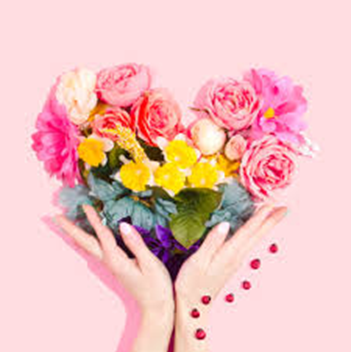